проект "Содействие повышению уровня финансовой грамотности населения и развитию финансового образования в РФ"Санкт-Петербургский государственный экономический университет Дополнительная профессиональная программа повышения квалификации «Содержание и методика преподавания курса финансовой грамотности различным категориям обучающихся»
«Содержание и методика 
преподавания темы «Деньги» 
на разных этапах обучения».
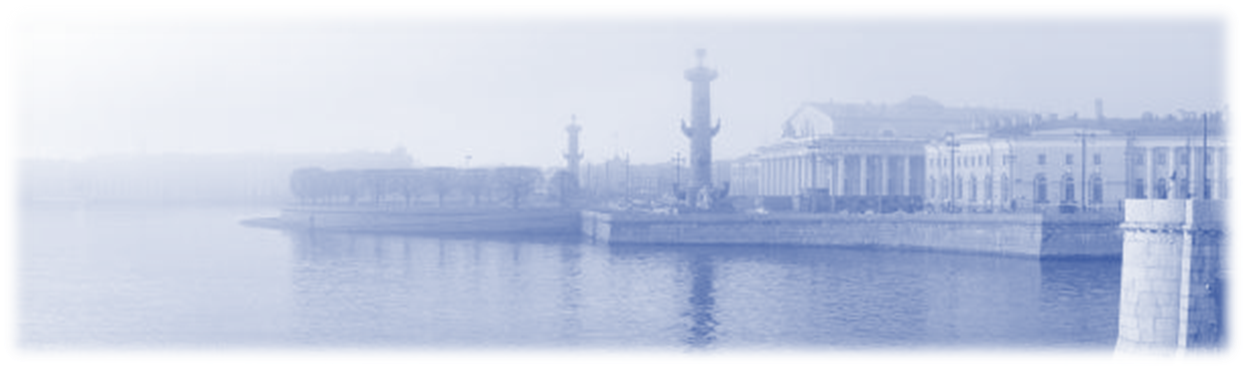 Гайдаманова М.А.
учитель экономики
ГБОУ школа № 588
Общие сведения
Формат занятий:
- учебные предметы:  экономика, обществознание, интегрированные уроки;
- внеурочная деятельность.

Целевая аудитория:  7-11 классы

Формы:   индивидуальная, групповая, фронтальная
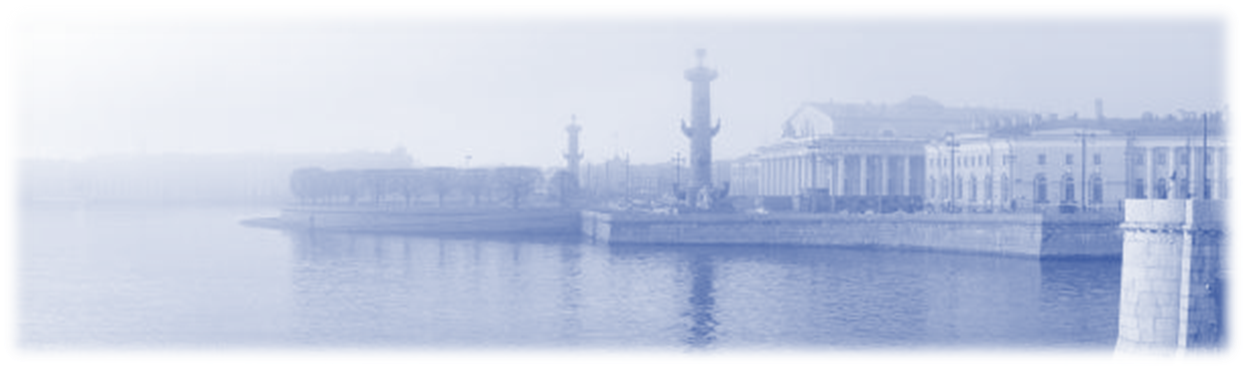 Тема  «Эволюция денег»
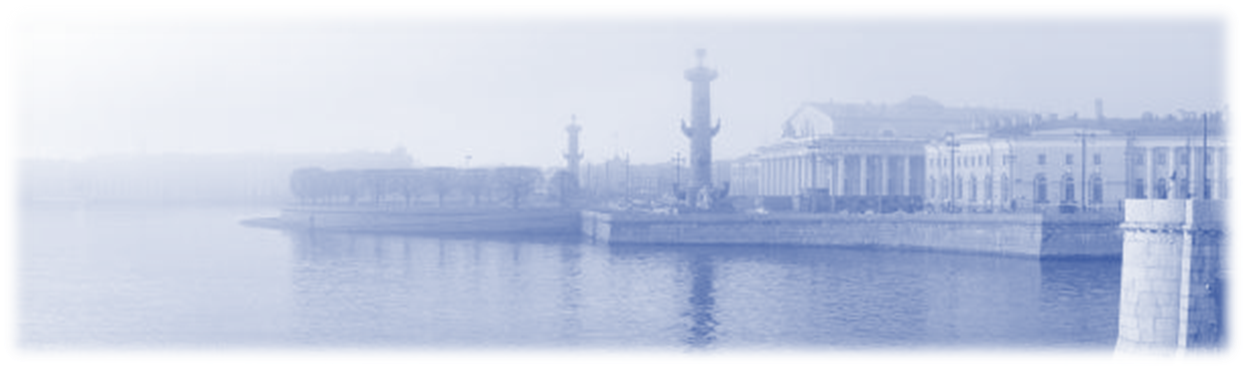 Шаг 1.Проблемная ситуация
С 2019 года Россия 
полностью отказывается 
от наличных денег. 



Ваш прогноз: чего ждать?
( прием ассоциативный куст)
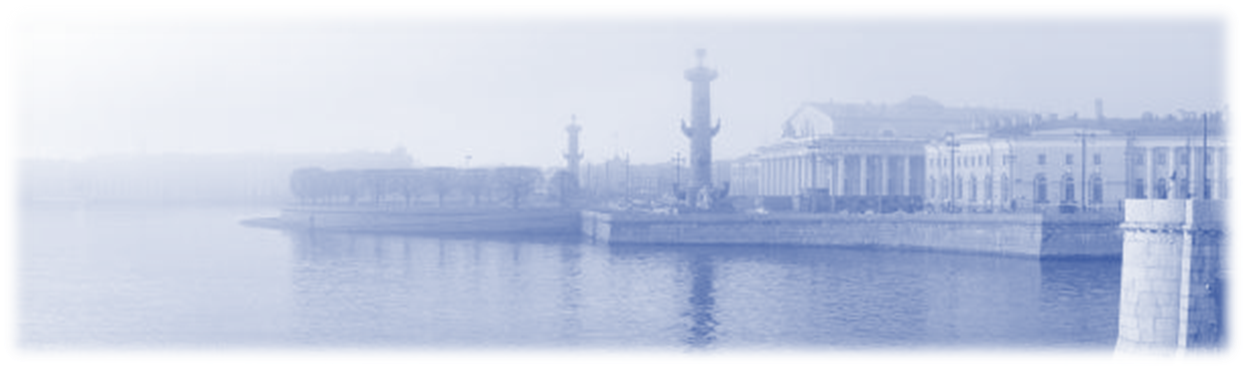 [Speaker Notes: Не секрет, что безналичные деньги сегодня во многих случаях более удобны и эффективны, чем бумажные. Миллионы людей во всем мире имеют пластиковые карточки и могут пользоваться электронными деньгами.]
Шаг 2.Кейс «Против толстых кошельков»
Рабочая группа при Министерстве финансов разработала законопроект, запрещающий компаниям выплачивать зарплату наличными деньгами и заставляющий магазины принимать банковские карты. Ведомство намерено начать кампанию против наличных денег, доля которых в обороте в России намного больше, чем в развитых странах. За счет этого планируется снизить уровень преступности и увеличить собираемость налогов.
Министр финансов Антон Силуанов отмечает, что в настоящее время "целый ряд стран использует подобные ограничения". Кроме вреда для экономического роста, он обратил внимание на еще один недостаток наличных платежей: они делают расчеты непрозрачными. А это стимулирует теневую экономику. По данным Министерства финансов, доля "кэша" в общем обороте денег в России в настоящее время в  два раза превосходит аналогичный показатель в развитых государствах.
В профильных министерствах перспективы законопроекта оценивают неоднозначно. Заместитель министра финансов Алексей Саватюгин считает, что ограничение оборота наличных денег противоречит законодательству, а люди "должны сами выбирать, как им получать зарплату". Директор департамента Минэкономразвития Иван Осколков выступает против принудительного перевода зарплат на "безнал". Он отметил, что необходимо повышать финансовую грамотность и стимулировать граждан к приобретению банковских карт, не вводя ограничений. По словам зампреда комитета Госдумы по финансовому рынку Аксакова, рост безналичных расчетов даст дополнительную ликвидность банкам, что сделает кредиты более доступными для населения. Против кампании по борьбе с наличностью выступает "Гознак", заявляющий, что сейчас выпуск наличных денег обходится дешевле, чем поддержка инфраструктуры для пластиковых карт. По его мнению, через какое-то время рынок сам перейдет на "безнал", но для этого банковские услуги должны стать дешевле и удобней. 
Что касается развитых стран, то в большинстве случаев переход на безналичные платежи был скорее объективным процессом, выгодным для всех участников рынка. Одним из самых популярных способов поддержки безналичных расчетов в мире является возврат некоторой суммы от покупки на банковские карты.
Так или иначе, даже если правительство и Госдума не пропустят законопроект в текущей редакции, можно с уверенностью заявить, что кампания против наличности, за которую взялся Минфин, просто так не прекратится.
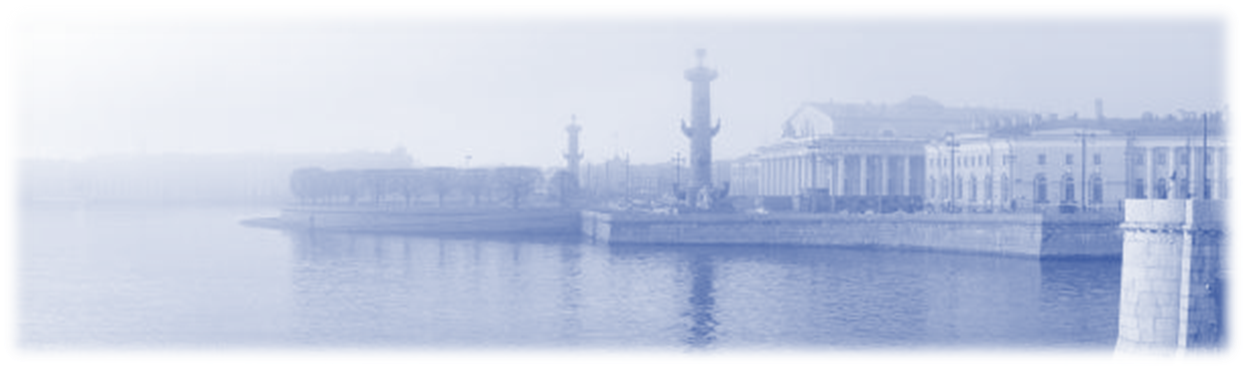 Шаг 3. Корзина идей(групповая работа, критерии предлагают учащиеся)
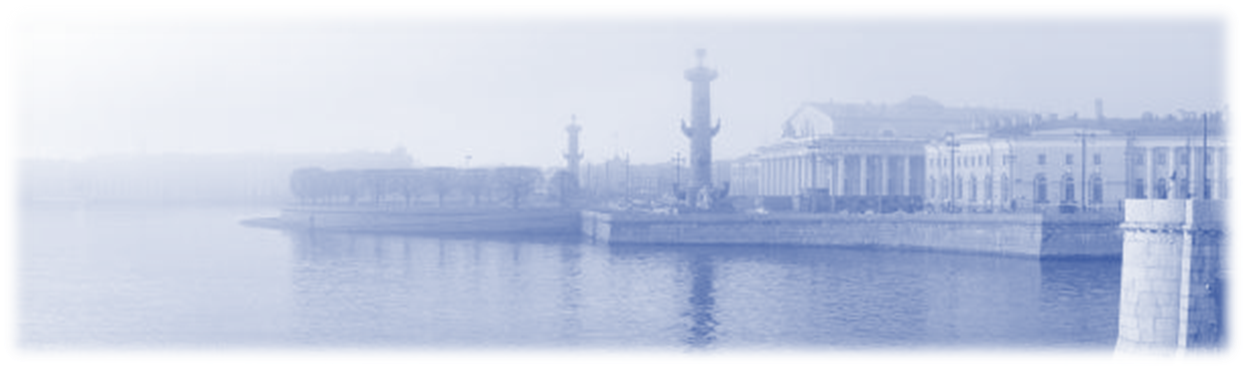 Шаг 4. Анализ полученной информации(групповая работа, дополнительные критерии предлагают другие группы и учитель)
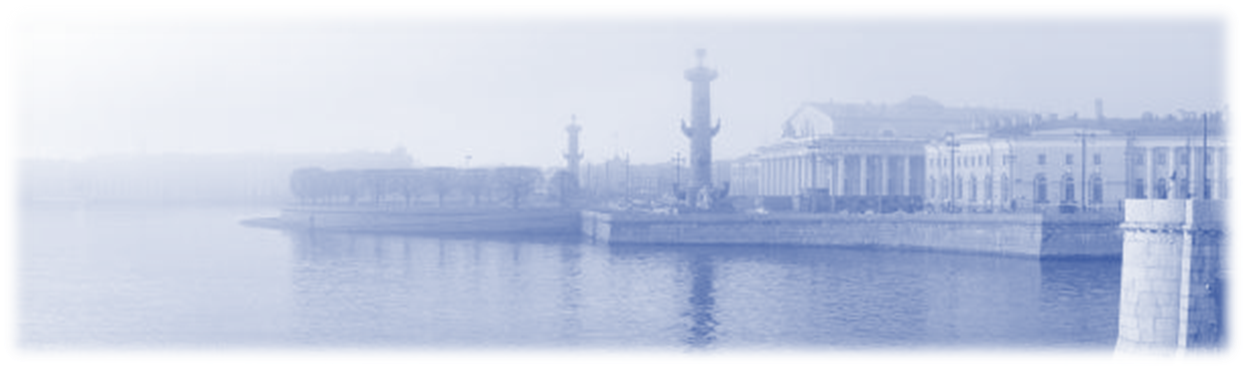 Шаг 5. Сетка принятия решения: ситуация «вы -министр финансов»
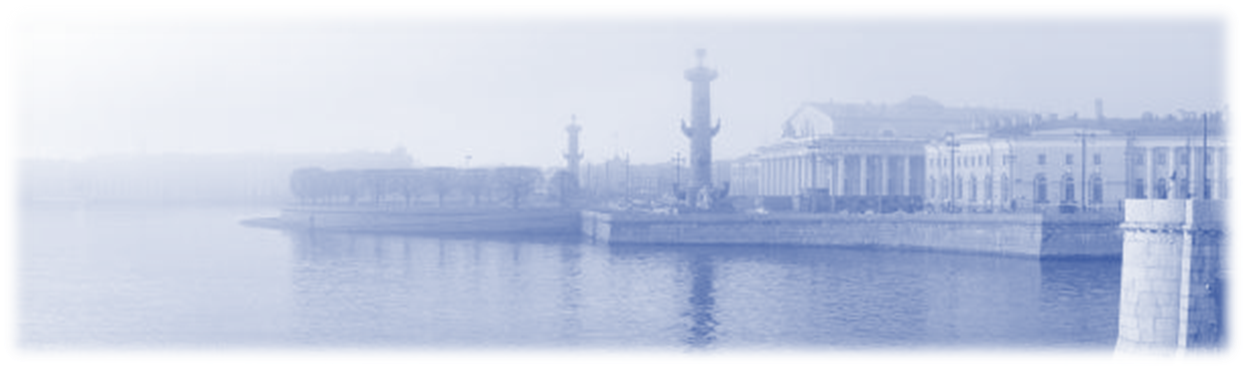 Шаг 6. Кейс «Энергоденьги»  (экспертный прогноз)
Деньги сравнивают с энергией, признают универсальной ценностью. Деньги и энергию, сберегают, накапливают, экономят. Деньги называют силой и считают материальным эквивалентом энергии.Энергия – физическая величина, являющаяся единой мерой различных форм движения материи и мерой перехода материи из одних форм в другие. Так же как энергия, деньги – единая мера разных видов труда и вещь, имеющая особую форму движения, выражающая способ общения людей.
Учеными ставится вопрос о создании глобальной энергосистемы. Новаторы намерены создать Энергонет, подобный Интернету, обеспечивающий доступ потребителя к энергоресурсам в любой точке мира. В науке появился термин «энергоденьги», обозначающий полноценные деньги, обеспеченные энергией.«Энергоденьги» существовали и ранее. Первые монеты чеканили из сплава «электр», состоящего из золота и серебра, получившего название не случайно. Золото и серебро обладают электрическими потенциалами. Монеты пригодились А. Вольта для открытия контактного электричества и изобретения источника тока. Вольтов столб – преобразователь энергии, прообраз современной электрической батарейки.
Этнографы считают, что люди склонны относиться к деньгам не как к вещам, а как к энергетическим потокам. Другими словами деньги обладают энергией, способной воздействовать на объект. Нужно лишь использовать приобретенный потенциал, как это делали Герда и Кай в сказке «Снежная королева», создавая нагретыми монетами смотровое отверстие на замерзших стеклах. Серебро и золото идут в руки тому, кто может преобразовывать энергию.Известно пять форм функционирования денег - вещные деньги, монеты, банкноты, виртуальная форма и неявная форма. Деньги могут возникнуть спонтанно подобно закону, языку и морали. Они могут быть выпущены в формах, отражающих потребности и интересы людей».Вполне возможно, что монета, вобравшая в себя свойства преобразователя энергии, но сохранившая свойства традиционной монеты станет прообразом новой, пока неявной, формы денег. Потенциал монеты может раскрыться в ином свете, где любая энергия учтена и востребована, а доступ к большим и малым энергоресурсам будет обеспечен через мировую энергосеть, и непосредственно через «энергоденьги».
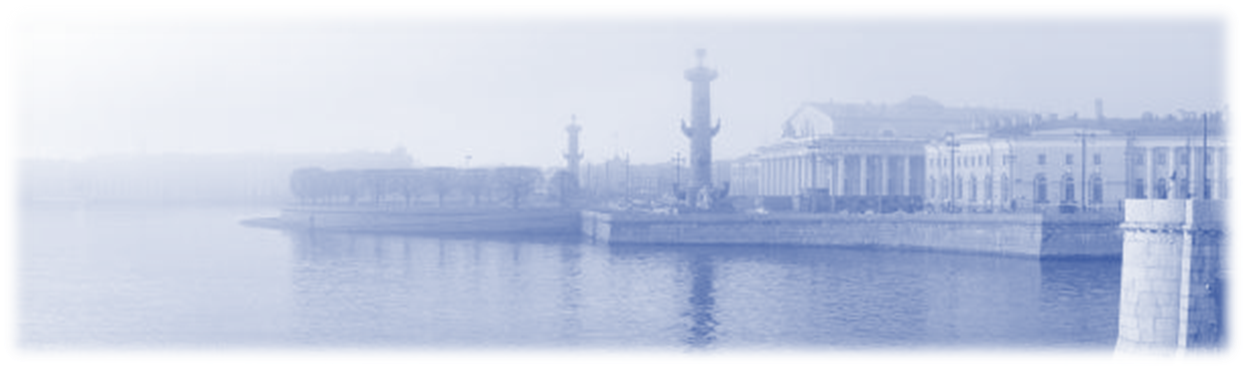 Шаг 7.Рефлексия
1.Ваш прогноз: прием «до» и «после» 
 2.Обобщающий кластер
3.Эссе 


            
Благодарю за внимание!
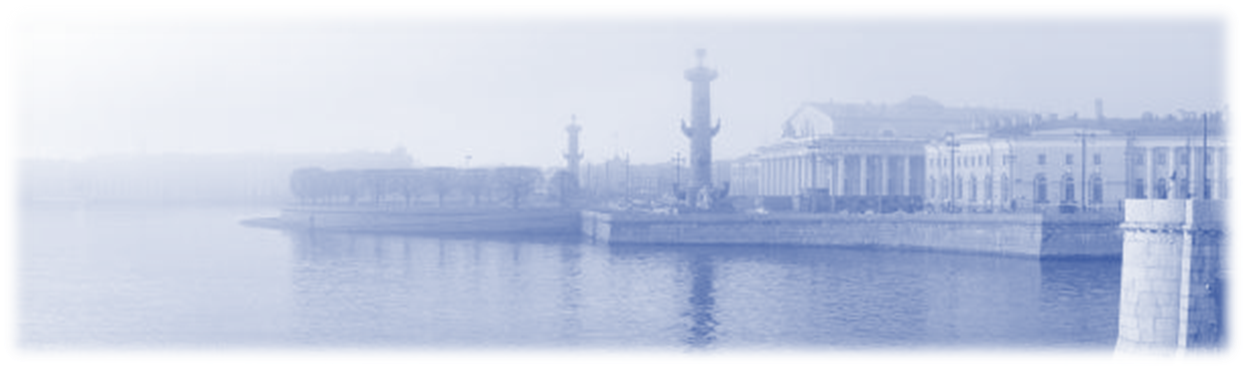